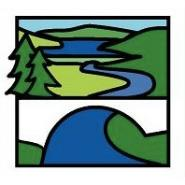 Enrichment Homework
Year Group: KS3
Subject: ADT
Link to learning: ART – Learn a new skill!
Task:
Task 1 – Go on the internet or look in an art book and find an artist you really like.
Task 2 – Create a fact file about the artist. Who are they? What kind of art do they create. Why do you like it? What makes the unique? What style of art do they create? Use the art terminology that you have learnt. 
Task 3 – Create your own work of art inspired by your chosen artist. This could be in any medium you like. 
 - 1ST – Create a plan/sketch of what you want to do
2nd – Create your art. This will take time to do properly. 
Task 4 – Hand in your enrichment homework. There should be research about an artist, a fact file and a final creation inspired by them.
Expectations:
Do not leave all your work till the last minute. You have 6 weeks to complete 3 tasks and hand it in. Use the time you have in school to do your research. You can use the art room to create your work if you do not have the tools at home. Be organized!
Due date:
Monday 23rd of October